Инновационная технология экологически чистого плитного материала
О проекте:
Суть проекта: Производство инновационного плитного материала ПДФ
Инициаторы: ТОО «Научно-производственный  центр комплексной переработки растительного сырья»;
Мощность производства – не менее 312 тыс.кв.м.
Рынок сбыта: Казахстан, зарубежье
Необходимые инвестиции: 585,0 млн тенге
Место реализации: Республика Казахстан
Текущее состояние проекта:
	Получены предварительные образцы при отработке технологии и протестированы на механическую прочность
Существующие плитные материалы
В мировой промышленности применяются плитные материалы различных типов – экологически чистые и не экологичные материалы;
К экологически чистым относятся материалы:
 МДФ - мелкодисперсная фракция — листовой материал, изготавливаемый методом сухого прессования мелкой древесной стружки при высоком давлении и температуре);
ДВП – древесно-волокнистая плита древесноволокнистая плита, изготавливается из волокон дерева путем горячего прессования с добавлением связующих и других веществ, придающих готовым изделиям необходимые качества. Количество связующих в ДВП очень незначительно.
К не экологичным плитным материалам относятся:
ДСП – древесно-стружечная плита, изготавливается методом добавления клея, чаще всего на основе формальдегидных смол в измельчённую древесную щепу;
OSB - Ориентированно-стружечная плита (ОСП, англ. oriented strand board, OSB) — представляет собой многослойный (3-4 и более слоев) лист, состоящий из древесной стружки (тонких щепок), склеенной различными смолами с добавлением синтетического воска и борной кислоты;
Прочие плитные материалы с различными связующими (цемент, прочие добавки и отвердители) –ЦСП, фанера и прочее.
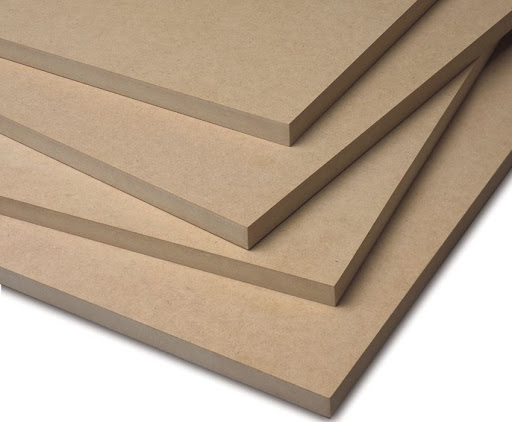 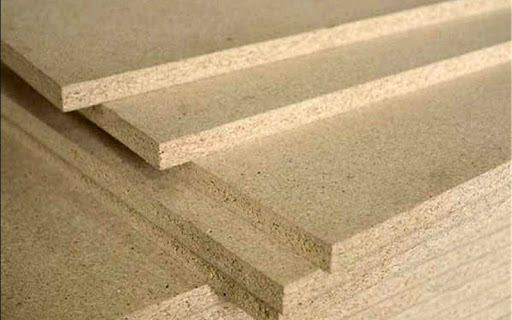 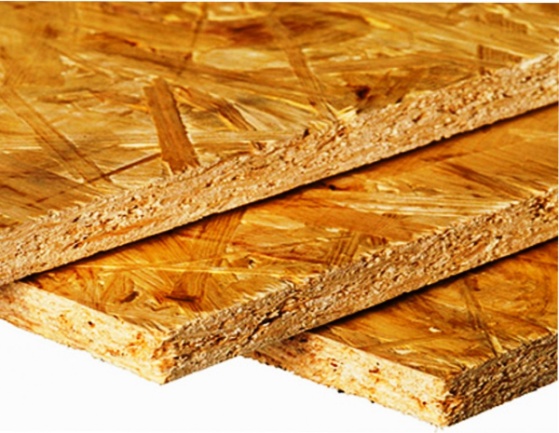 Технологии изготовления плитных материалов
Все технологии изготовления плитных материалов весьма громоздкие и ориентированы только на переработку древесины;
Существуют малочисленные технологии изготовления плитных материалов из соломы, но технология также громоздкая и продукция их весьма дорогая – не менее 8-10$/кв.м.;
Цена на плитные материалы из МДФ колеблятся от 6 и до 20$/кв.м.;
Цена плитный материал ДСП – 2,5-6$/кв.м., за неламинированный;
ДСП ламинированное от 15 и выше 20$/кв.м.;
Фанера стоит также, в пределах 10-25$/кв.м.
ДПК – древесно-полимерный композит
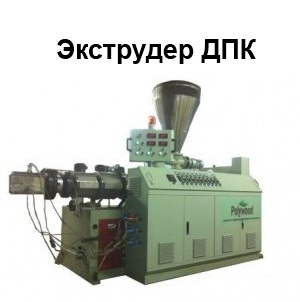 Помимо технологии плитных материалов, существует технология ДПК – древесно-полимерного композита;
Технология ДПК отличается от технологий плитных материалов тем, что способ производства ДПК существенно отличается от плитных материалов;
ДПК – путём добавления в растительную массу пластической массы, при нагреве получает текучесть массы, что позволяет выдаливать в горячем экструдере фигурные материалы, чего нельзя достичь при изготовлении плитной технологии.
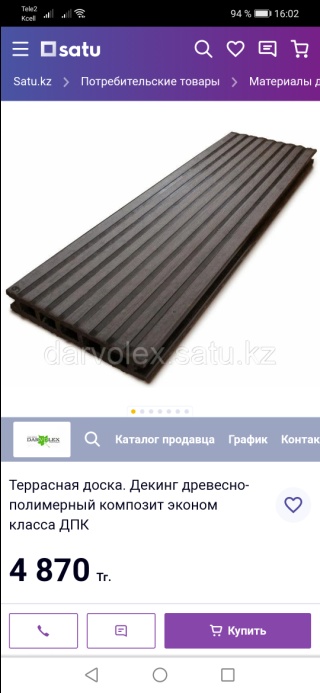 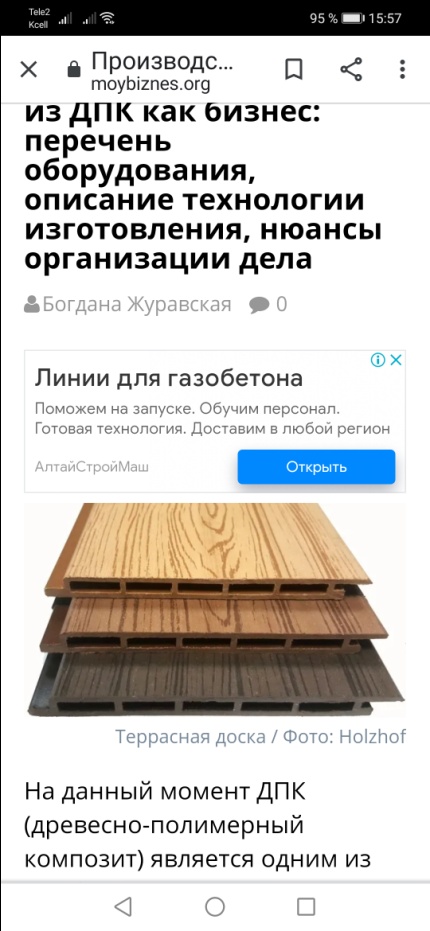 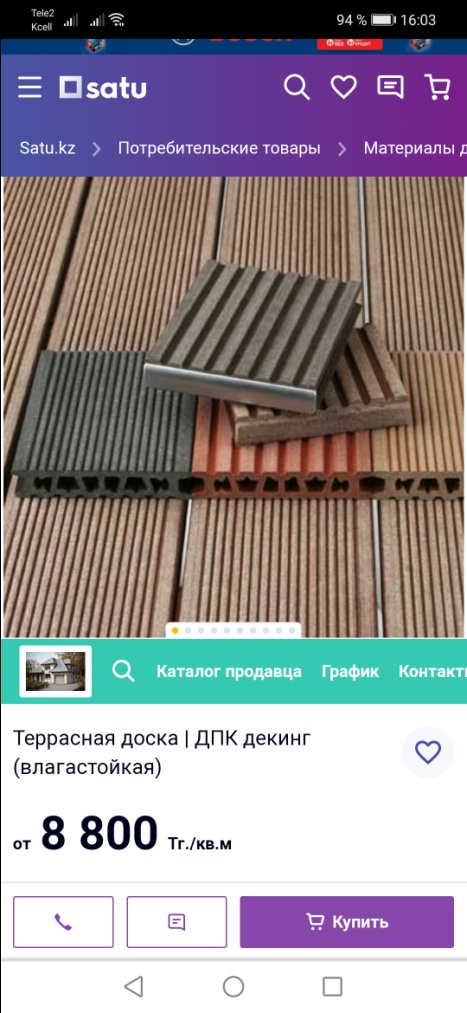 Казахстанская инновационная технология плитного материала (1)
Новая технология абсолютно экологически чистая и без отходов;
Технологическая линия будет короче всех существующих технологий, потому что здесь применяется совершенно новый принцип переработки растительного сырья;
Будет возможность получать текучесть массы и производить продукцию, аналогичное ДПК, но совершенно безвредную;
Из-за технологических особенностей, область применения материала будет ограничено: отделочный стеновой материал для наружней и внутренней отделки, напольное и потолочное перекрытие, плитный материал для отделки полов и стен, опалубки;
Возможно, при разработке технологии, можно будет добиться такого качественного  уровня материала, чтобы применение его  стало в более широком ассортименте – например, в производстве мебели.
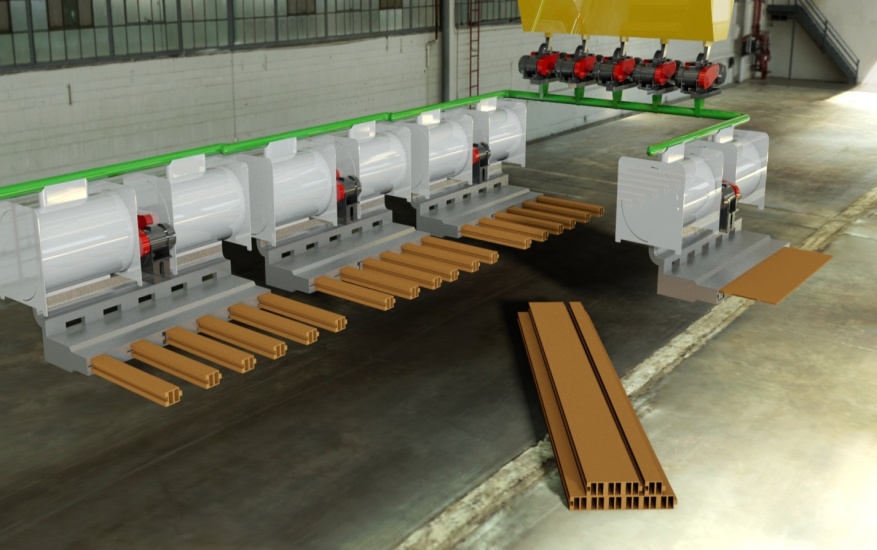 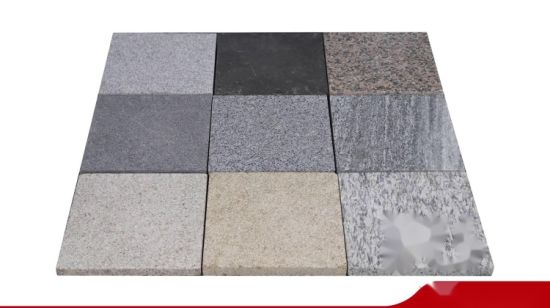 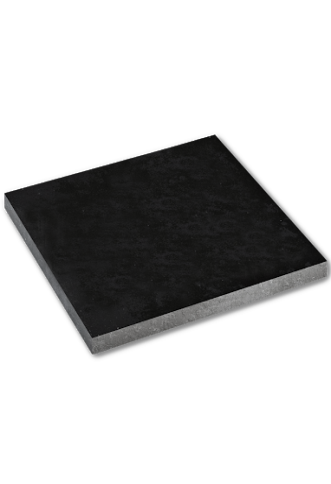 Казахстанская технология инновационного плитного материала (2)
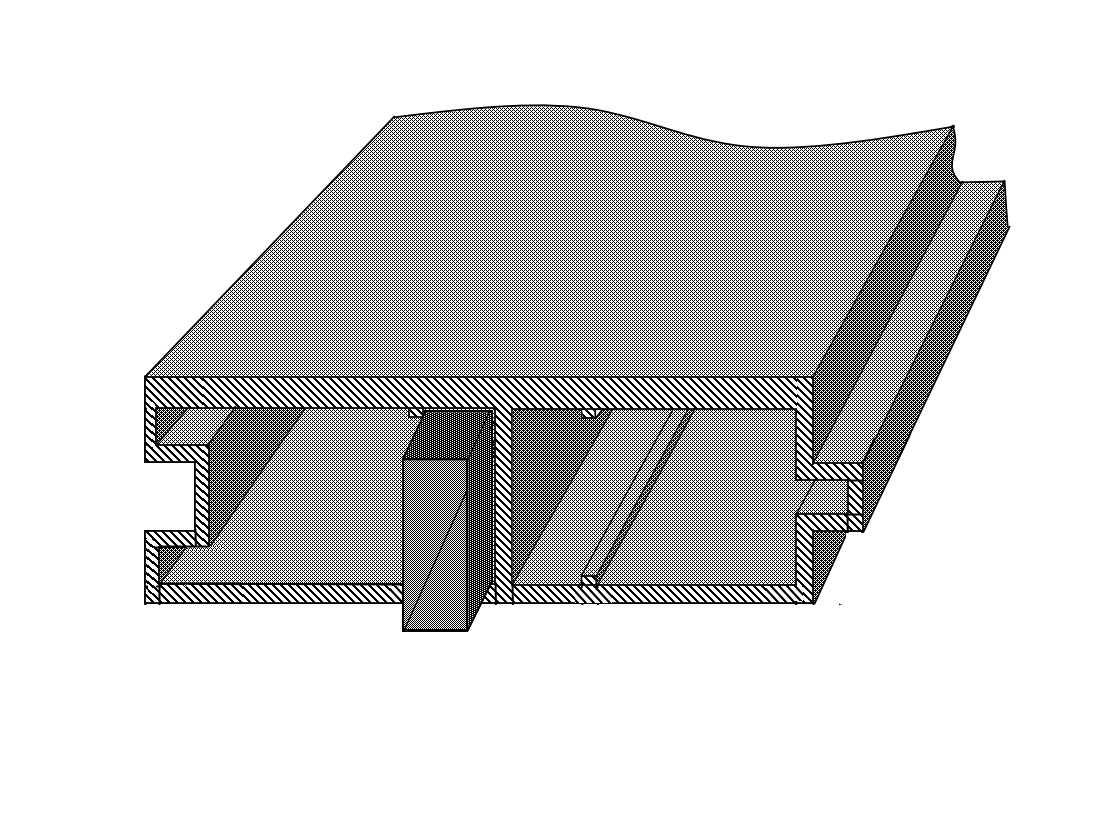 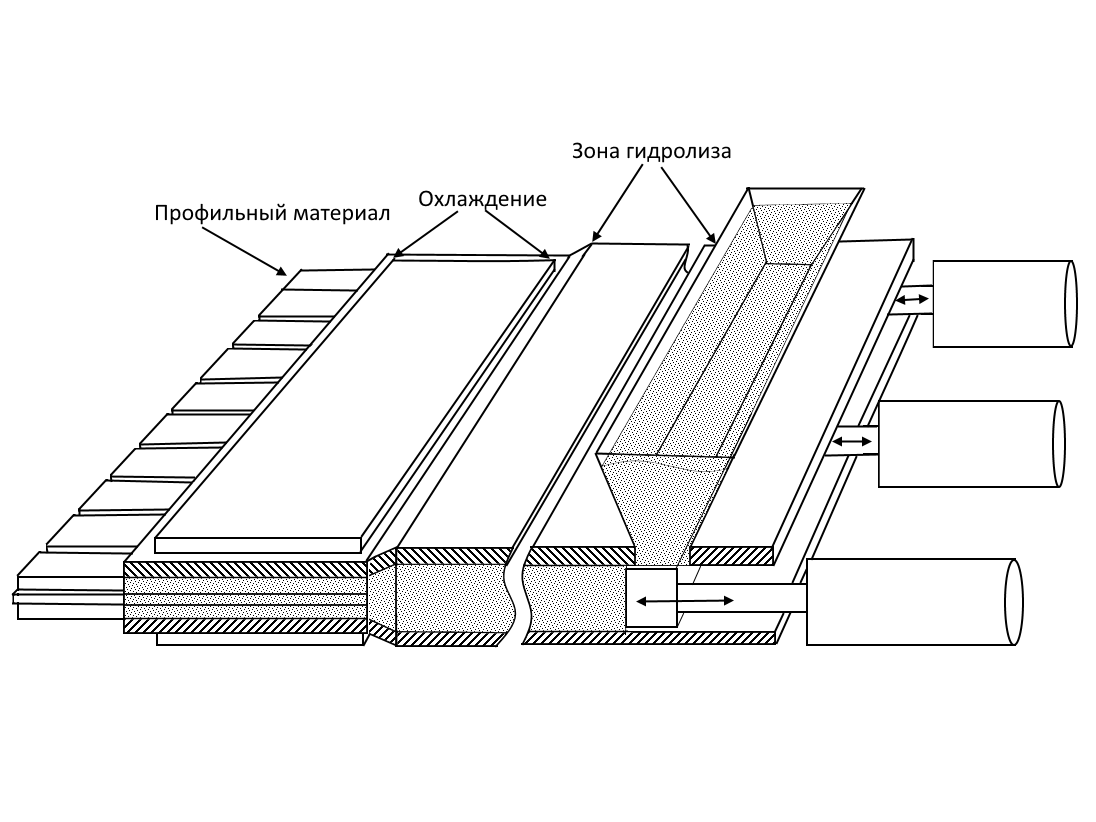 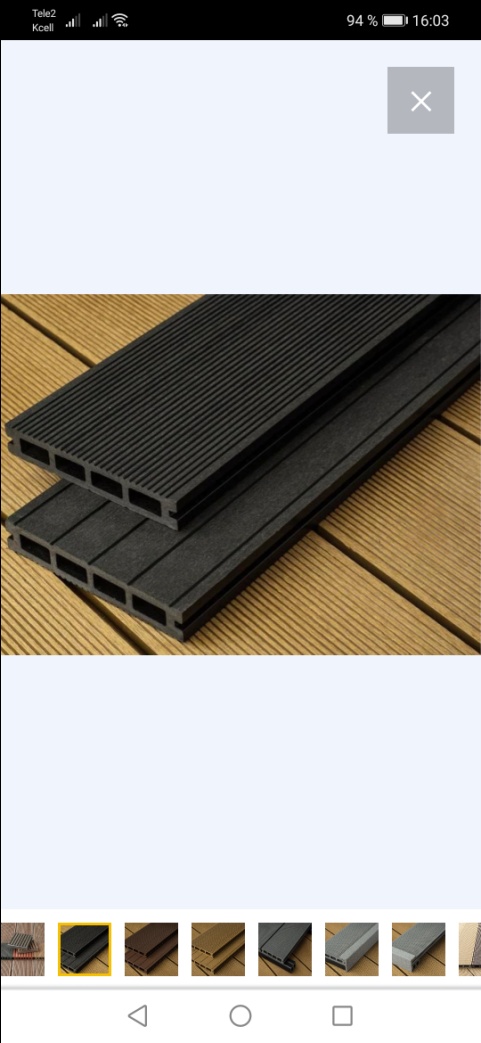 На рисунке эскиз станка для производства инновационного материала «Плита дельта-форм», ПДФ;
На рисунке справа сверху – то, что вполне возможно выпрессовать по инновационной технологии;
На рисунке справа снизу – современный ДПК, но реально можно добиться такого же качества и даже выше.
Отличие казахстанской технологии от существующих технологий в мировой экономике
Все существующие в мировой экономике технологии изготовления плитного материала предполагают в своей основе изготовление конечного продукта из древесного сырья с применением клея и/или добавления пластика;
Казахстанская технология отличается от существующих технологий тем, что древесно-волокнистое подвергается инновационному гидролизу с угольной кислотой,  отличие от применяемой в мировой экономике гидролиз древесно-волокнистого вещества с минеральной кислотой, который наносит вред экологии и здоровью человеку;
Инновационный материал с использованием казахстанской технологии гидролиза древесного волокна с угольной кислотой
На основе разработанной в Республике Казахстан инновационной технологии гидролиза древесного сырья с угольной кислотой, был разработан способ получения восокопрочного материала с измененными свойствами и структурой;
Этот материал является промежуточным между твёрдой древесиной и камнем;
При разработке технологии и изготовлении опытных образцов, были изготовлены гранулы и протеститрованы на прочность в лаборатории г.Санкт-Петербурга.
Прочность – 99,6%, истираемость – 0,4%
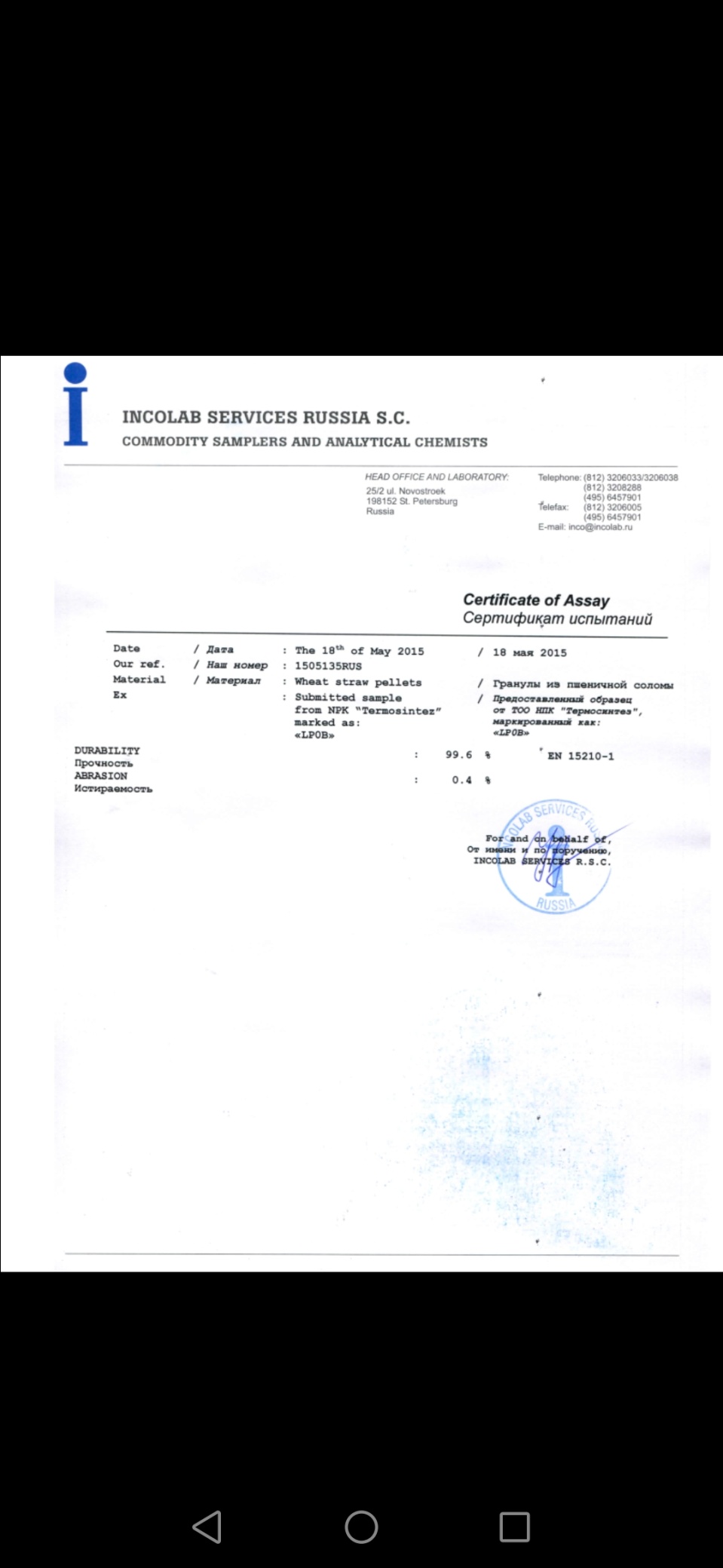 Экономические расчётыЗатраты в месяц по предприятию:
Себестоимость продукции:
Экономические расчётыОбъём производства
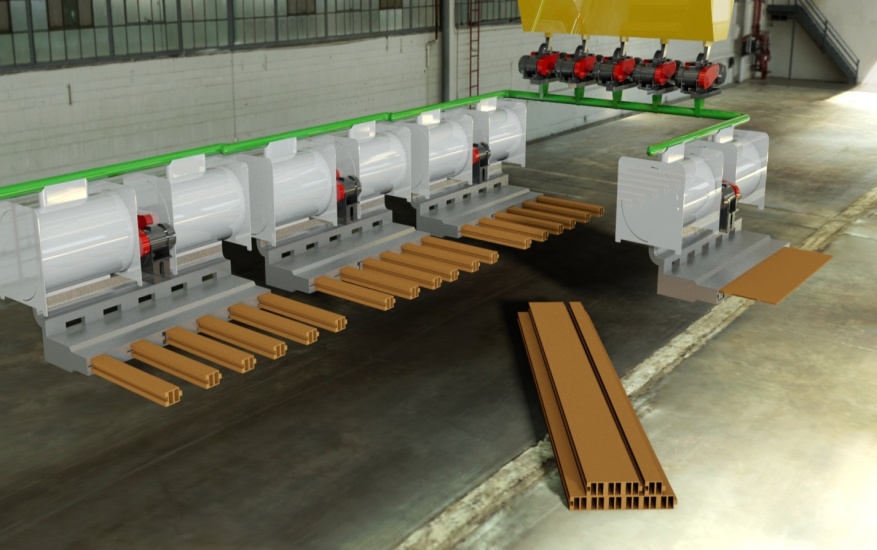 Сводная таблица по проекту
Все расчёты имеют приблизительный характер, и только показывают перспективу в проекте. Затратная часть увеличена, чтобы показать резерв в рисках  проекта.
Источники сырьяРасчетная мощность сырьевой базы РК (соломы) В РК ежегодно производится:
20 млн тонн соломы пшеничной из которых можно произвести 15 млн тонн лигнинсодержащих  гранул или 900 млн кв.м. плитного материала (ПДФ)
200 тысяч тонн соломы рисовой, 50 тысяч тонн шелухи рисовой из которых можно произвести 10 млн.кв.м. плитного материала (ПДФ)
Заключение
На реализацию проекта «Производство плитного материала по инновационной технологии» необходимо 584,0 млн тенге сроком на 3 года;
Потребление сырья по данному проекту составит 2400 тонн соломы любых культур, с 1800га посевных площадей;
Производительность составит 312,0 тысяч кв.м. готовой продукции;
Цена продукции: Плитный материал – 1000 тнг/кв.м. Напольное и потолочное перекрытие – 3000тнг/кв.м.
Рентабельность проекта – 74%
Точка безубыточности проекта составит 27 месяцев.
Публикации
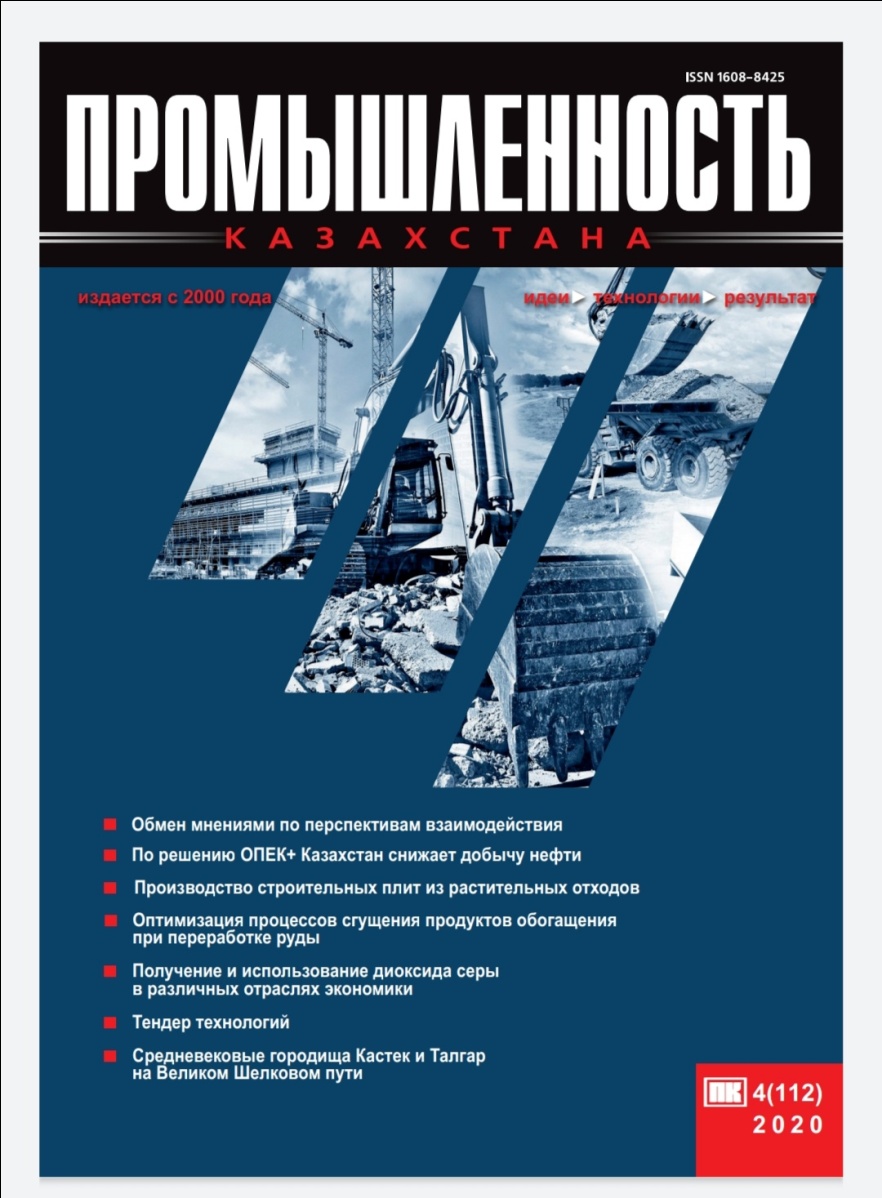 В феврале 2021г в журнале «Промышленность Казахстана» Национального центра комплексной переработки минерального сырья, напечатали статью о возможности изготовления плитного материала на основе казахстанской технологии гидролиза древесного волокна с угольной кислотой;
Соавторами статьи является исследовательская группа из казахстанских и белорусских учёных, имеющих схожие результаты в этой части исследовательских работ;
 На 11 стр статья про плитные материалы. http://www.cmrp.kz/index.php?option=com_content&view=article&id=731&Itemid=143&lang=ru
В конце статьи перечень литературы, пп. 30, 31 - сноска на статью "Гипотеза о едином процессе образования углеводородов, кремния, сланцев и всех полезных ископаемых на Земле".
Спасибо за просмотр!Рахмет!